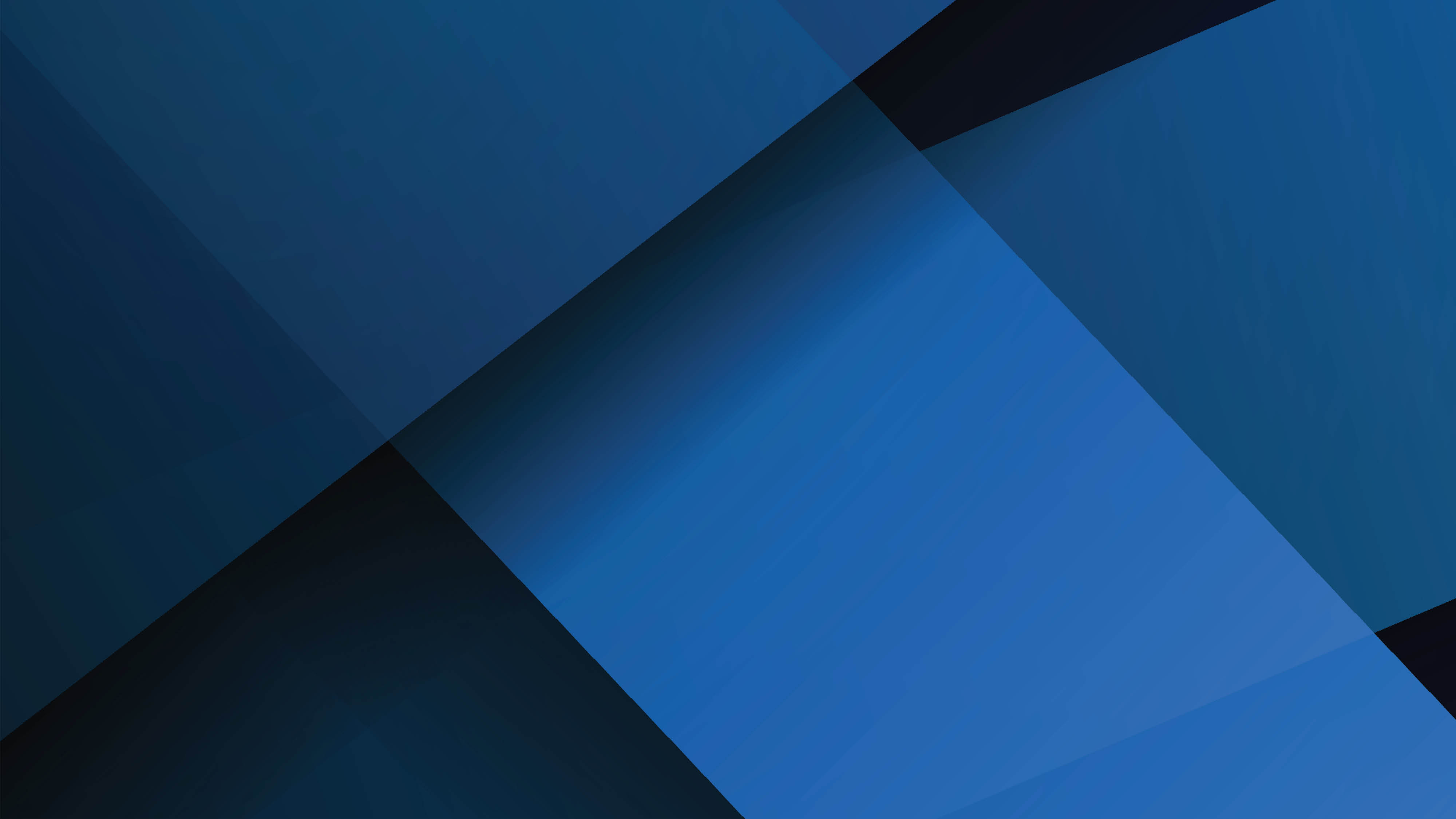 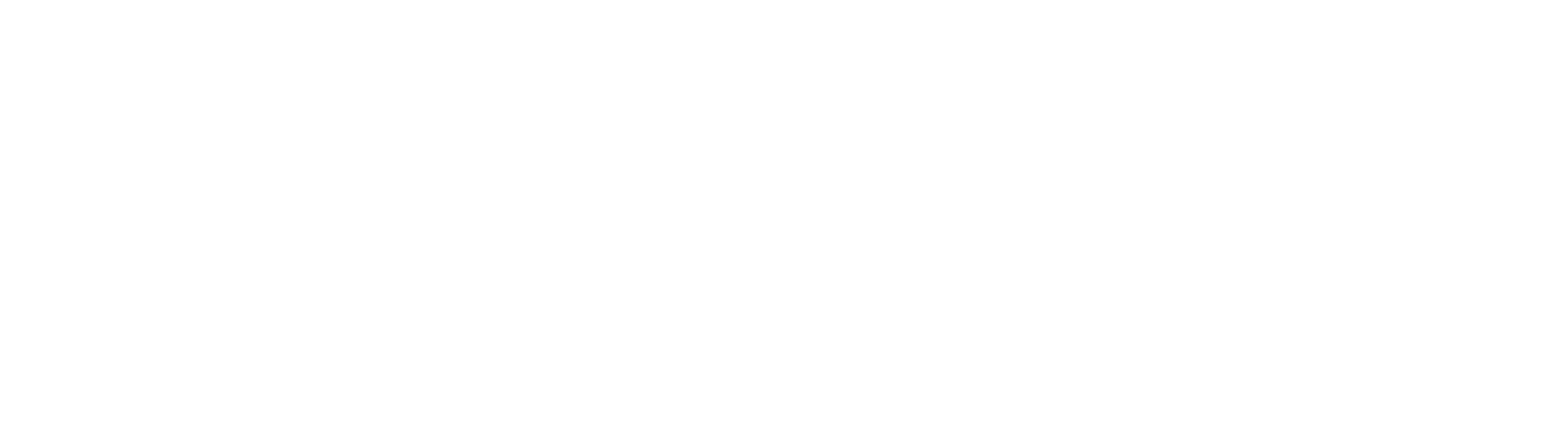 M&A e passaggio Generazionale
Crescita e competenze manageriali
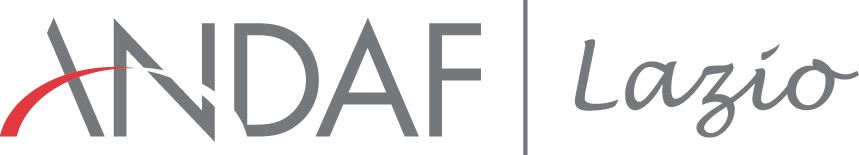 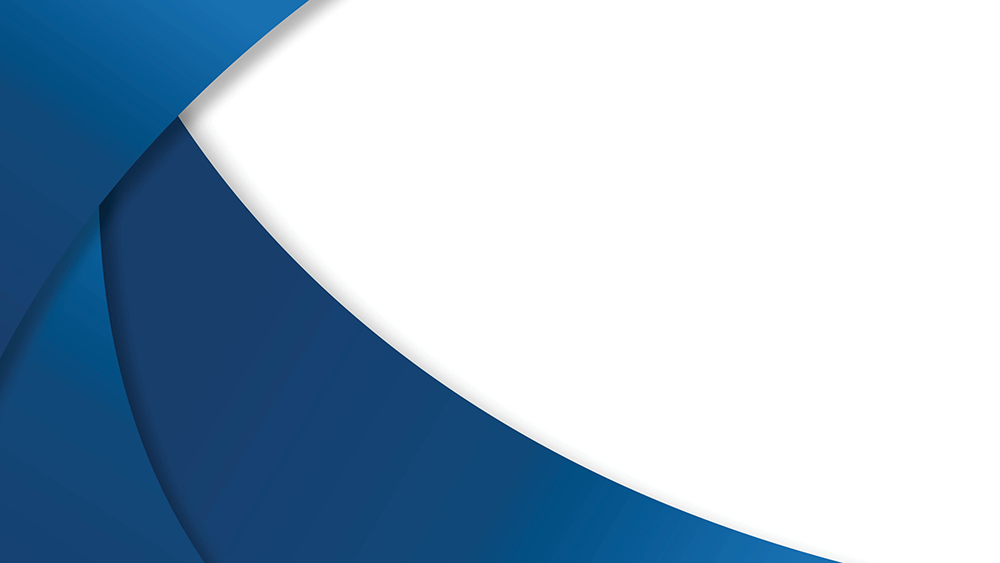 La sfida del passaggio generazionale nelle imprese familiari
Diverse fonti affermano che il 60% delle imprese familiari affronta difficoltà nel passaggio generazionale con rischio di perdita di valore aziendale.

Mancanza di interesse, competenze o risorse per continuare l'attività da parte delle generazioni successive a quelle del founder sono le principali cause delle citate  difficoltà.
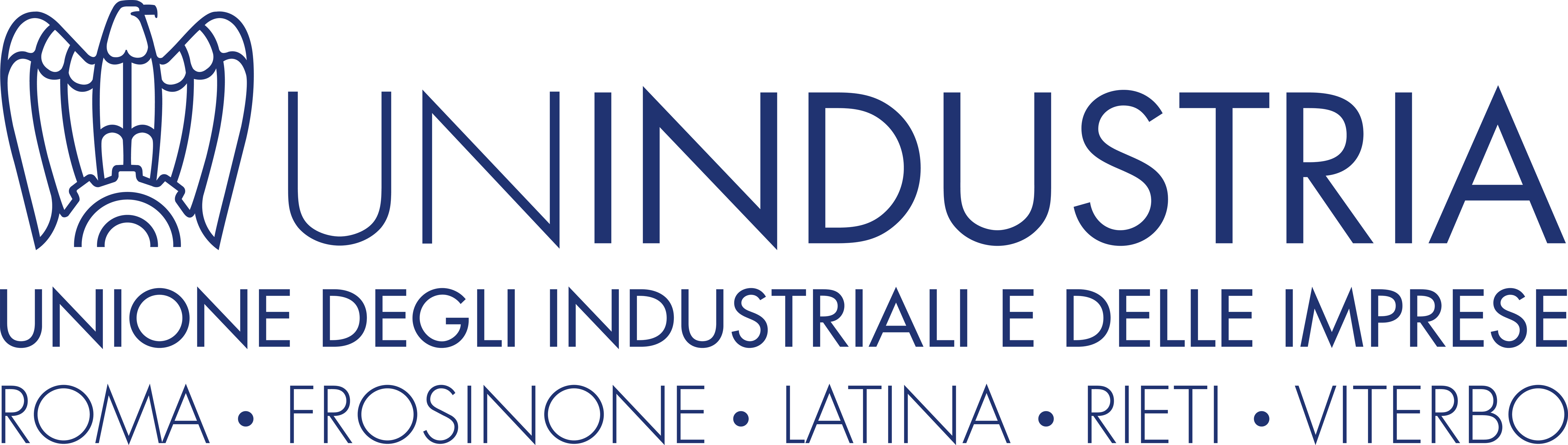 2
2
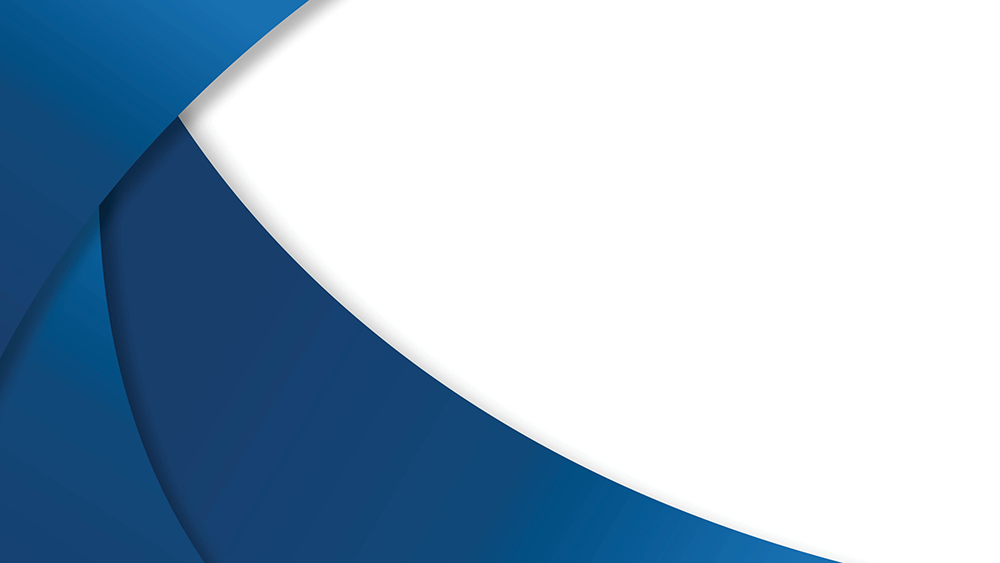 Il ruolo di M&A e Private Equity
Le operazioni di M&A (Mergers and Acquisitions) e l'ingresso di fondi di Private Equity possono garantire la continuità aziendale e la valorizzazione dell’impresa.

Attraverso l’M&A le aziende familiari vengono integrate all’interno di strutture più complesse che possano assicurare continuità alla vita aziendale.

Il PE con il suo focus su aziende con potenziale di sviluppo a medio-lungo termine apporta capitale e competenze per la crescita aziendale.
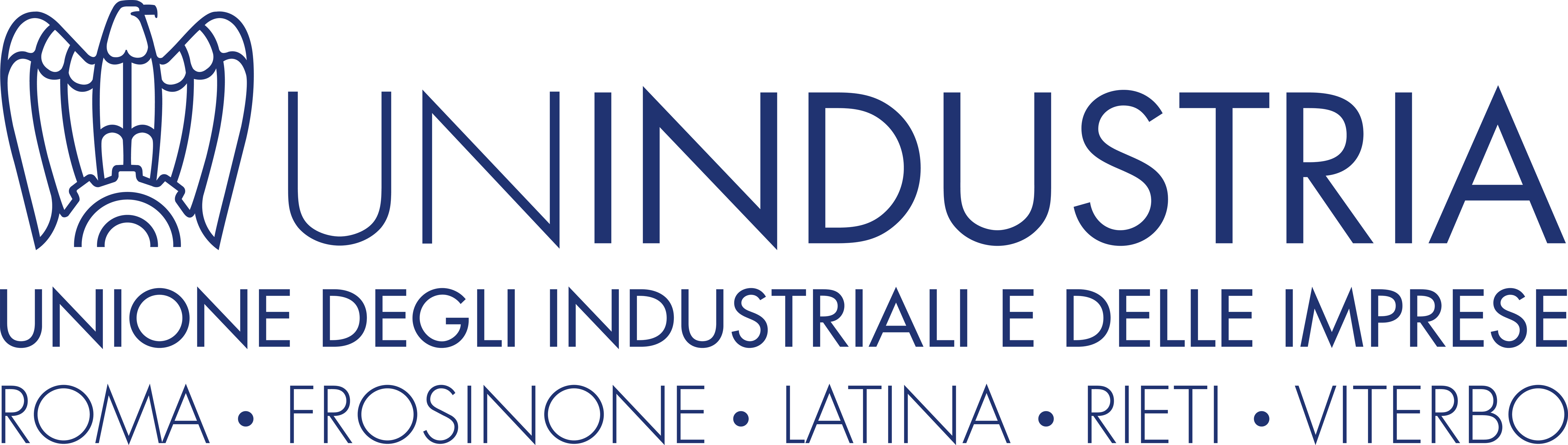 3
00 luglio 2024
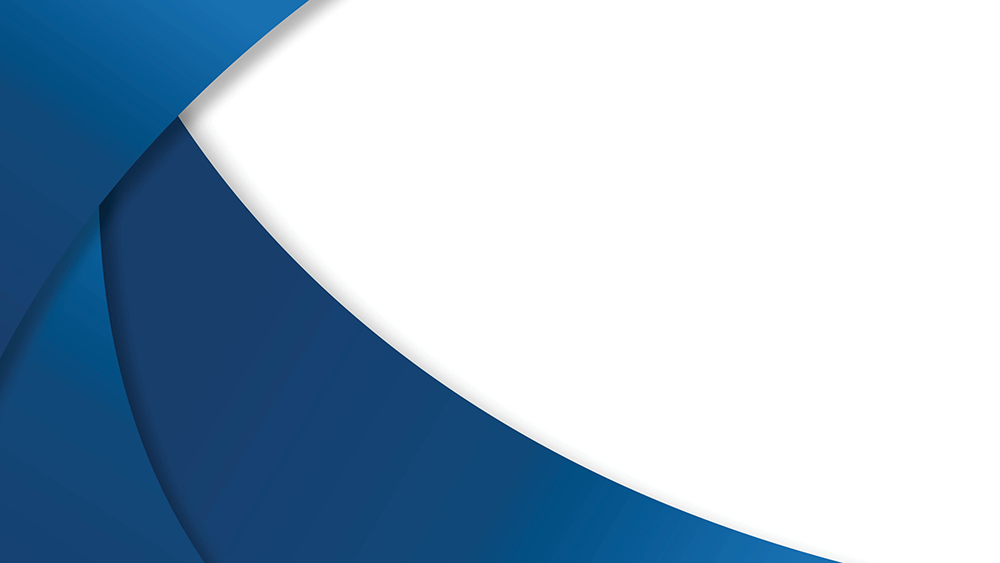 Operazioni di M&A
Operazioni di M&A
Cessione totale: Passaggio completo della proprietà a un partner strategico o finanziario.
Fusioni: Integrazione con aziende complementari per garantire continuità.

Vantaggi
Valorizzazione dell’azienda in fase di cessione.
Maggiore capacità di competere in mercati globali.
Accesso a risorse manageriali esterne.
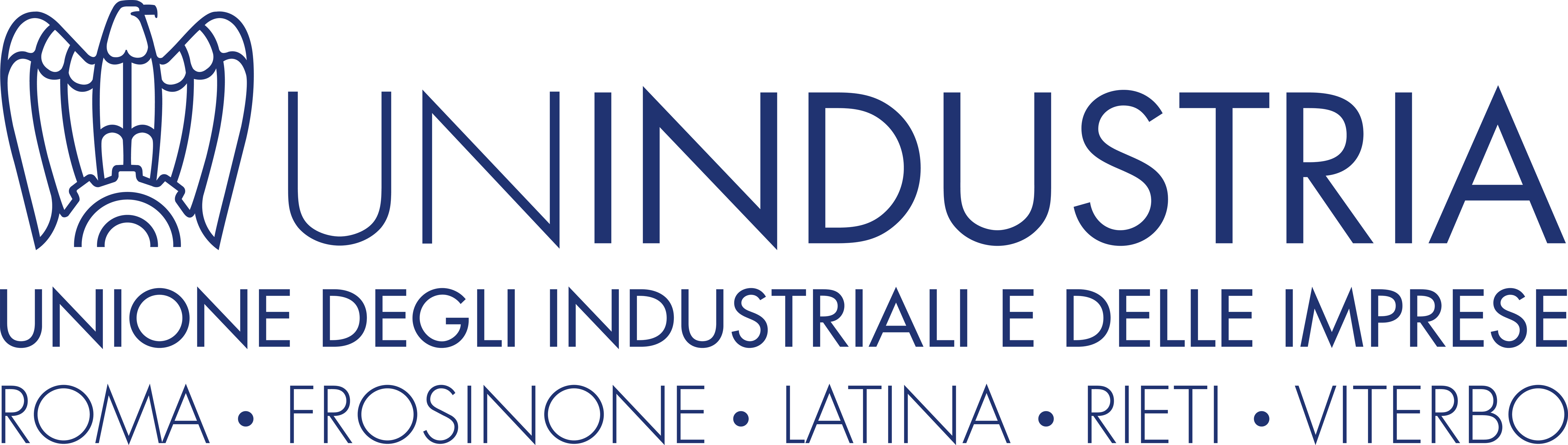 4
4
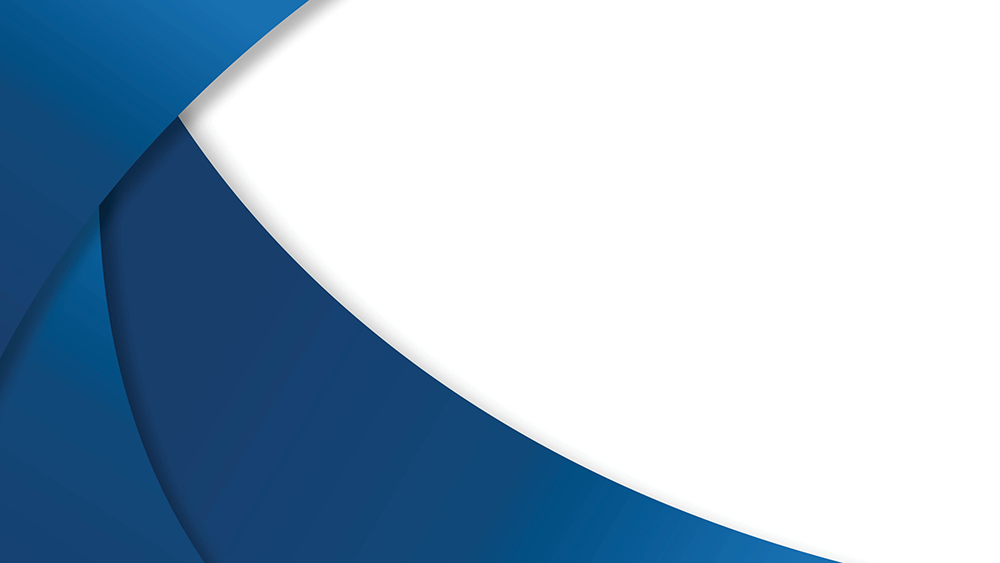 Il Private Equity come partner strategico
Modelli di intervento
Buyout: Acquisizione del controllo aziendale.
Minority stake: Ingresso con partecipazione minoritaria per affiancare la famiglia proprietaria.

Benefici per l’impresa 
Capitali per espandere o innovare.
Supporto manageriale e network globale.
Pianificazione strategica per successivi step di crescita o cessione.
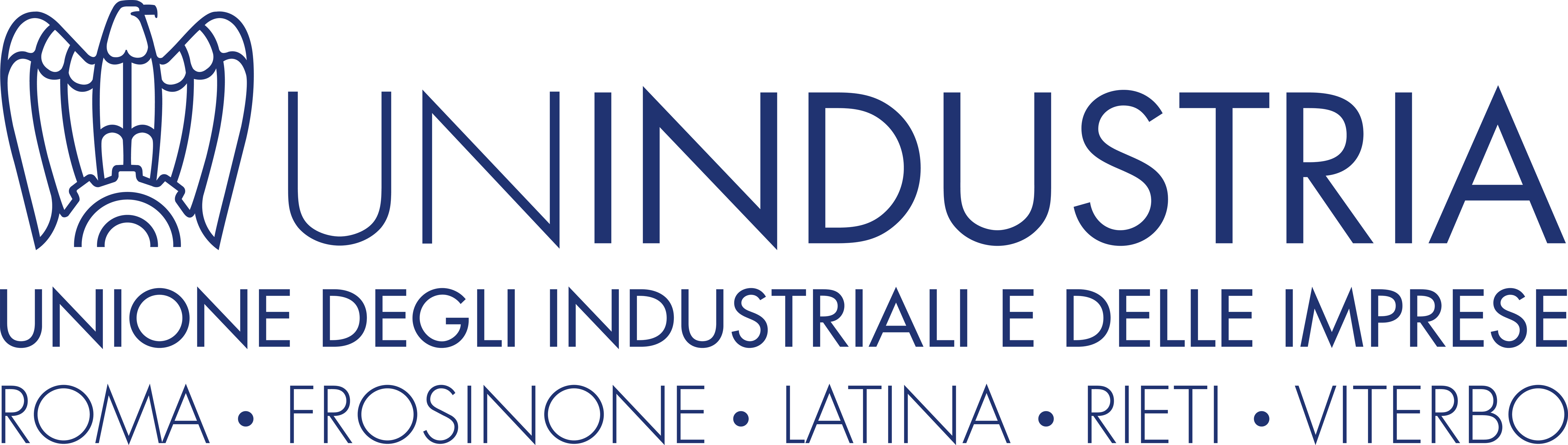 5
5
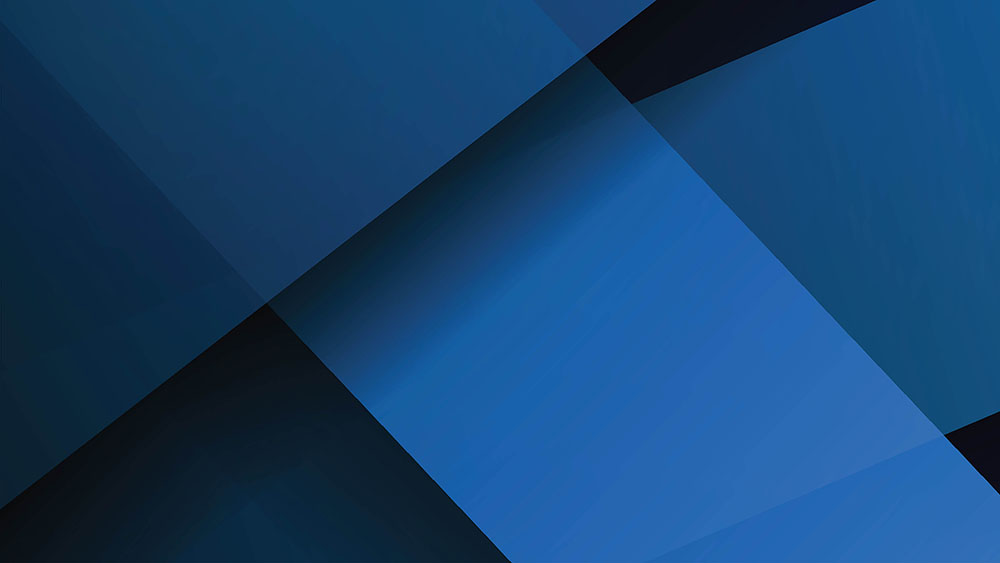 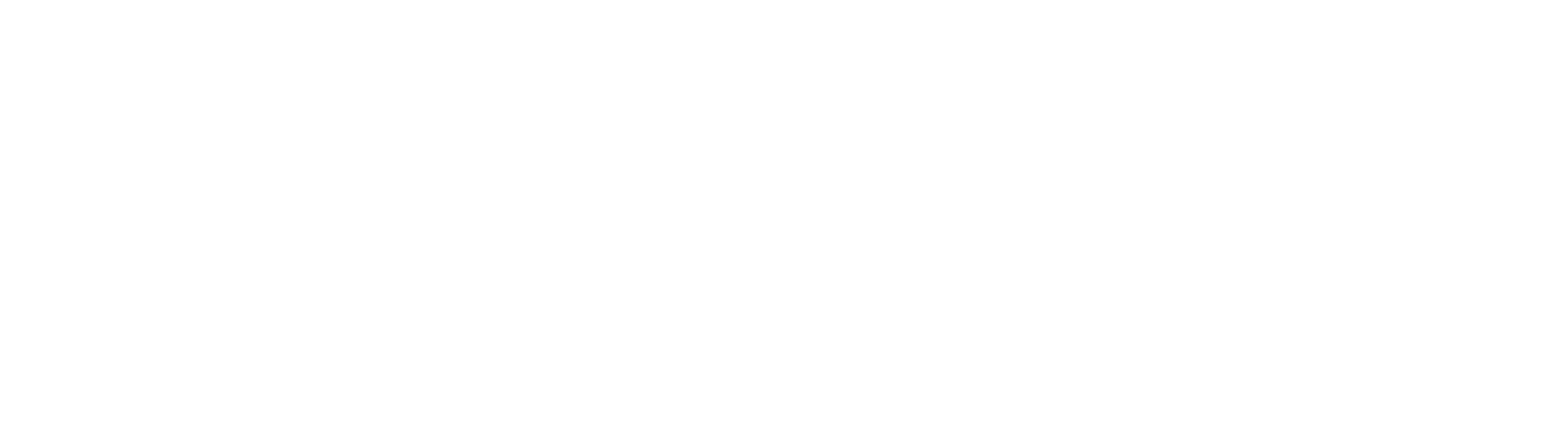 Grazie 
per l’attenzione